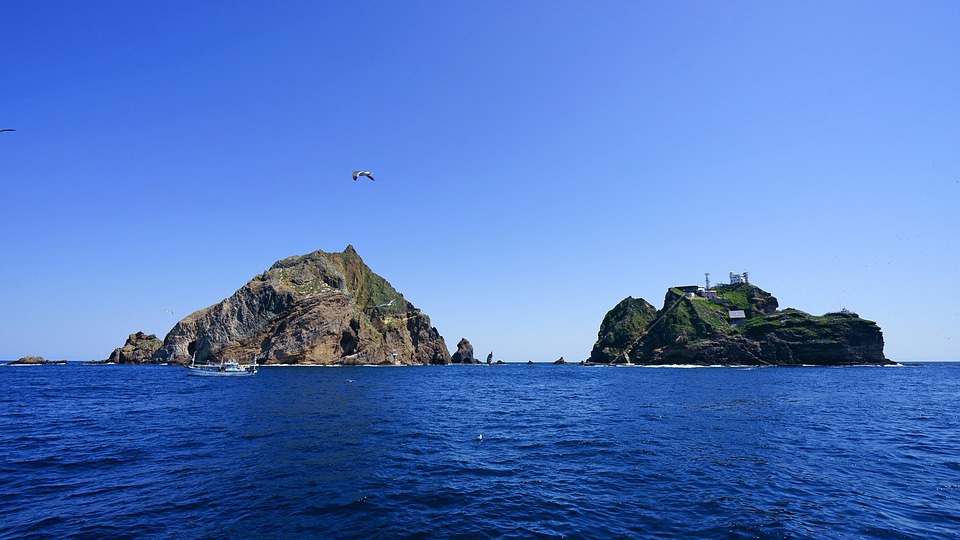 한국의 고유영토
獨
島
독
도
D
O
K
D
O
K
O
R
E
A
대한민국 정부 소유의 국유지로서 
천연기념물 제336호로 지정되어 있는 섬
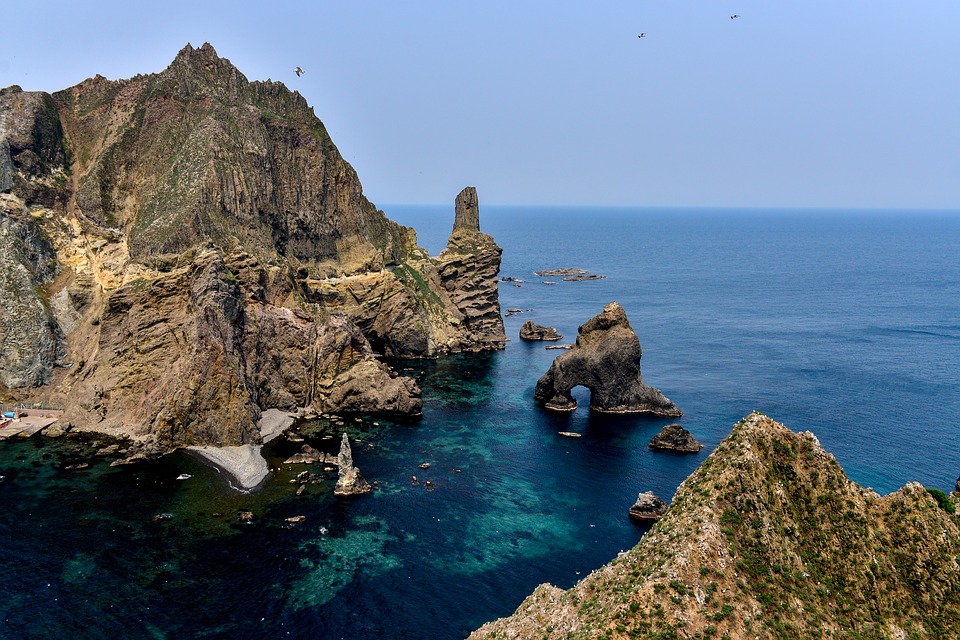 獨
島
독
도
1
3
2
4
5
독도의 역사적 증거

울릉도 쟁계 결과
시마네현 증거불충분
독도의 명칭
독도의 역사

1. 역사의 기록문서
2. 울릉도 쟁계
3. 일본침략
4.샌프란시스코강화조약
스카핀 677-1호 등장
느낀점
독도의 명칭
석도 1900년   ->   독도 1906년
우산도 512년    ->      삼봉도 1476년   ->   가지도 1794년
->
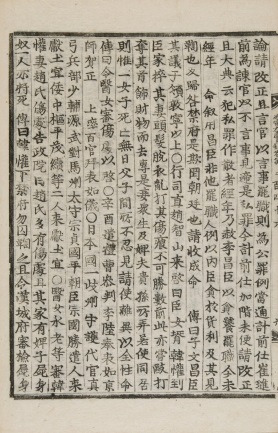 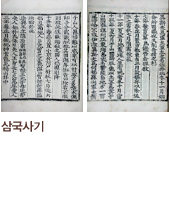 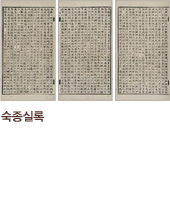 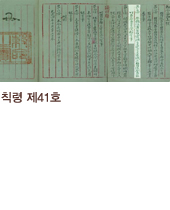 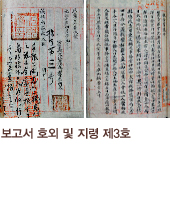 숙종실록 1693년
보고서 호외 제령 제 3호
1906년
칙령 제 41호 1900년
삼국사기 512년
성종실록 1494년
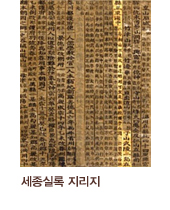 세종실록지리지 1454년
독도의 역사
1. 역사의 기록문서
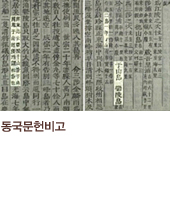 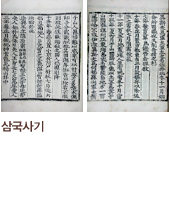 왜   – 송도
조선 – 우산
獨
島
우산국 복속
동국문헌비고 1770년
삼국사기 512년
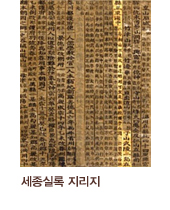 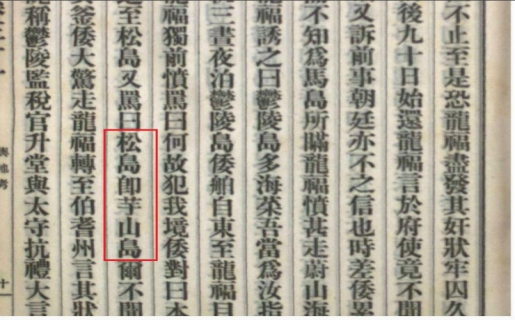 우산도와 무릉
-> 1908년 울도군
울진현 – 우산과 무릉
증보문헌비고 1903년-1908년
세종실록지리지 1454년
독도의 역사
2. 울릉도 쟁계
2차 울릉도 쟁계
1차 울릉도 쟁계
1696년
獨
島
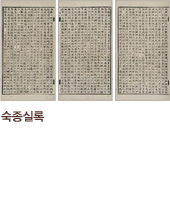 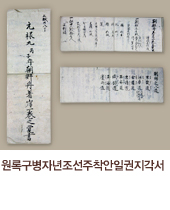 안용복 일본 납치
안용복 일본어선 추격
숙종실록 1693년
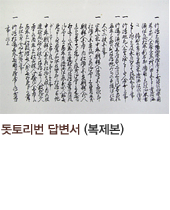 원록구병자년조선주착안일권지각서
일본땅이 아님을 
공식적으로 확인
돗토리번 답변서 1695년
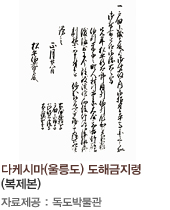 울릉도 도해 금지령 1696년
독도의 역사
3. 일본침략
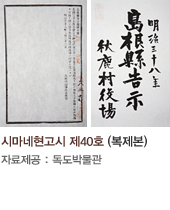 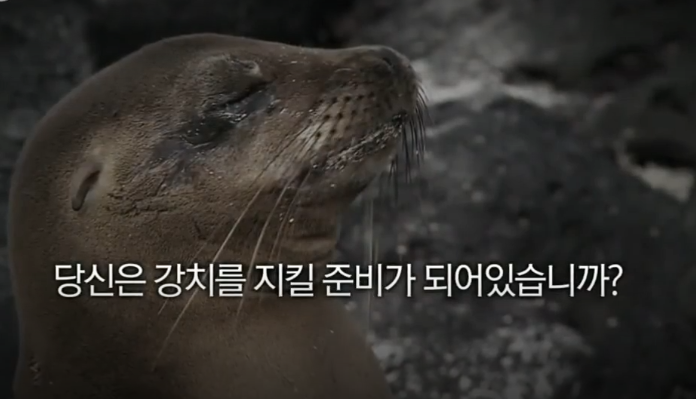 독도 시마네현 강제 편입
獨
島
시마네현고시 1905년
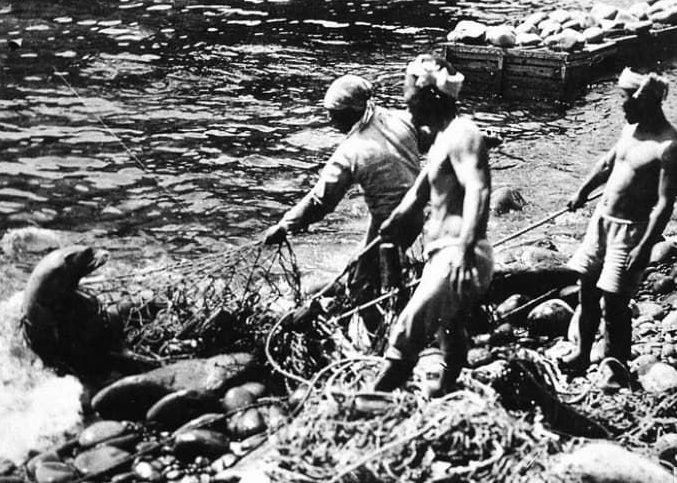 독도 강치 무자비 학살
https://blog.naver.com/addicion/221855064457
1994년 멸종 선언
독도의 역사
3. 일본침략 대응
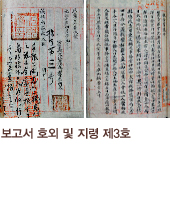 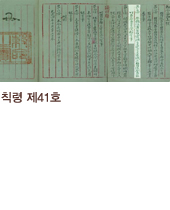 울릉도 이주민에 대한 
행정 관리 강화
일본 영토 편입 부인
獨
島
보고서 호외 제령 제 3호 1906년
칙령 제 41호 1900년
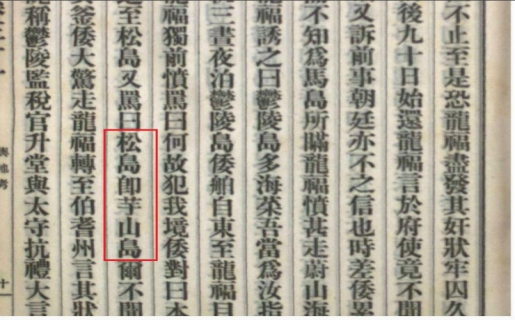 옛 우산국 영토 입증
칙령 제 41호 영상 3분 40초
https://www.youtube.com/watch?v=I5KLKGoz36w
증보문헌비고 1903년-1908년
독도의 역사
4. 샌프란시스코 강화조약
1951년
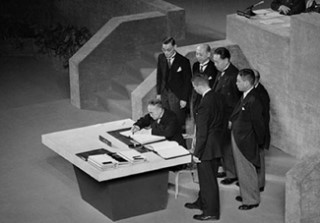 獨
島
제2조(a)
“일본은 한국의 독립을 인정하고, 제주도, 거문도 및 울릉도를 포함한 한국에 대한 모든 권리, 권원 및 청구권을 포기한다.”
독도의 역사적 증거
1. 울릉도 쟁계의 결과
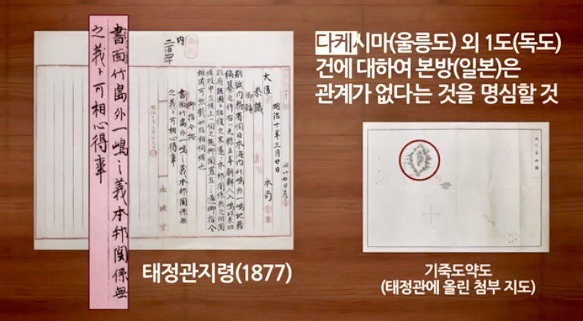 獨
島
일본 최고 행정기구 태정관
-> 내무성에 울릉도와 독도가 
      일본땅이 아니라고 내린 지령
독도의 역사적 증거
2. 시마네현고시 증거불충분
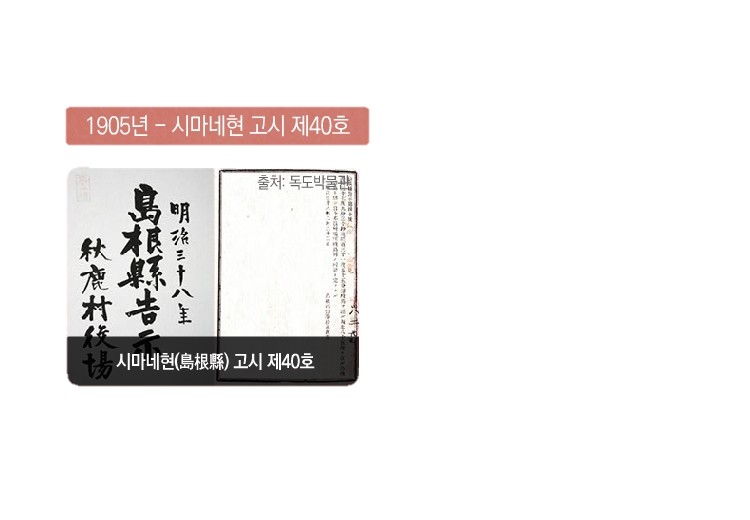 무주지 선점론
어떻게 고시했는지 ?
 실제 고시했는지 ?
獨
島
대한제국 칙령 제 41호 (1900년)
‘울릉도를 울도로 개칭하고 
울릉도의 전 지역과 죽도, 석도를 군수가 관할하도록 하라 ‘
스카핀 677-1호의 등장
스카핀 677호의 진실
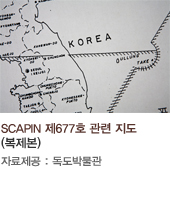 다케시마(독도) 표기
獨
島
경계선  한국령으로 연합국에서 인정
러스크서한 미국의 부정
스카핀 관련 영상
https://tv.naver.com/v/2789415?t=18
스카핀 677-1호의 등장
스카핀 677-1호 등장
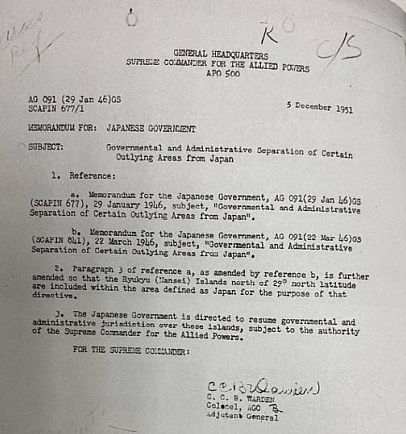 샌프란시스코 강화조약 1951년 9월 8일 
이후인 12월 5월에 체결
獨
島
국제법적인 강력한 주장 가능
일본의 허위주장에 모든 반박 가능
느낀점
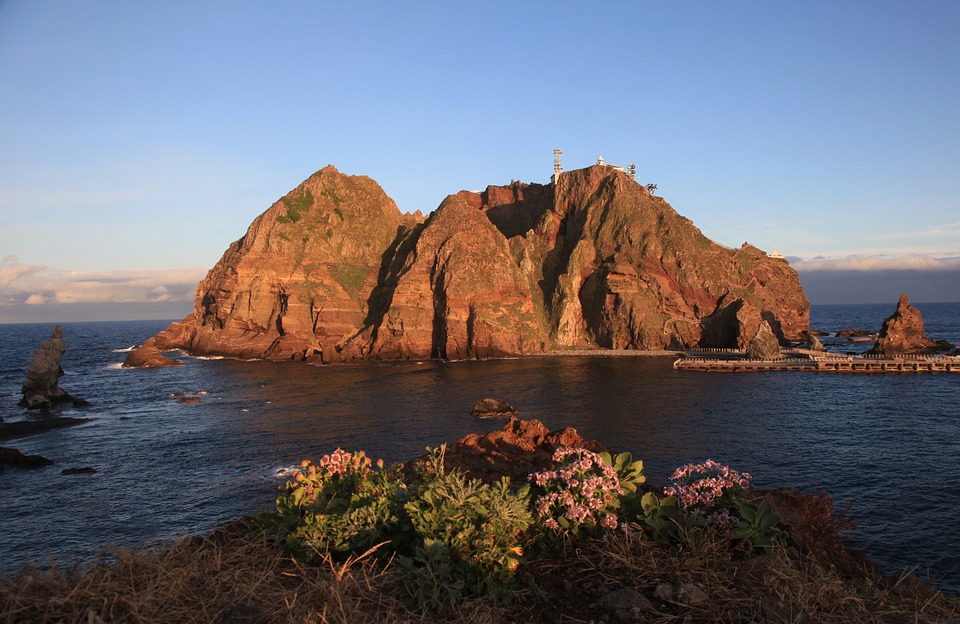 국제법적인 자료를 명백하게 주장

일본의 허위사실 공포에 대한 반박

일본 역사 교과서 출간에 매우 비판

한국의 영토에 대한 일본 국민인식 재고
獨
島
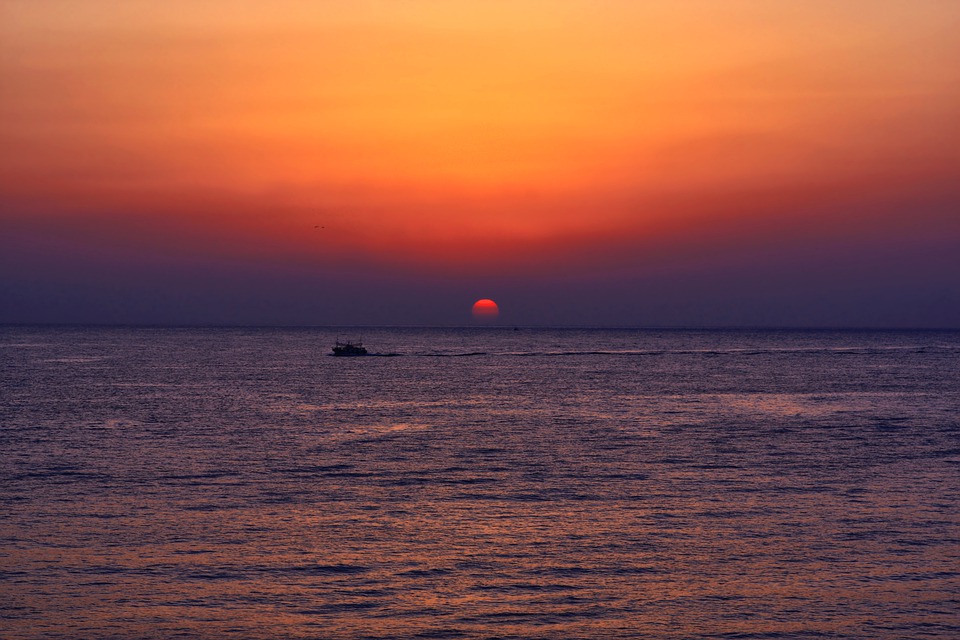 獨
島
독
도
독도는 과거 기록부터 현재 기록까지 
모두 더해도 한국의 고유영토이다.